День нашей памяти
 и боли
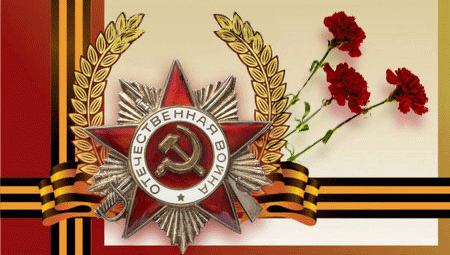 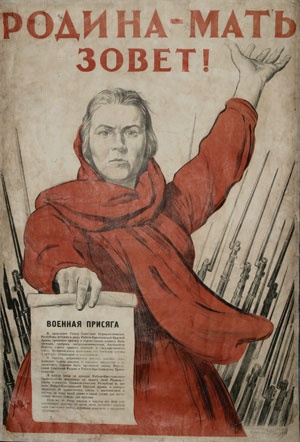 22 июня 1941 года мирная жизнь 
нашего  народа была нарушена
вероломным нападением 
Фашистской Германии.
Началась самая страшная в истории нашей страны Великая Отечественная война. Она длилась почти четыре года - 1418 дней и ночей.
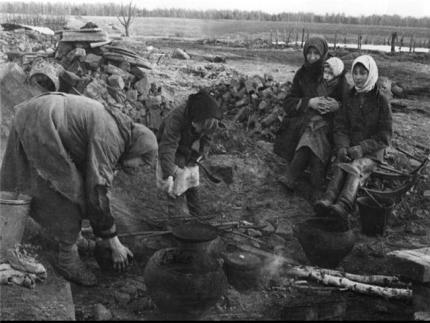 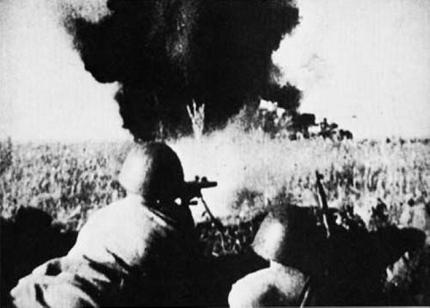 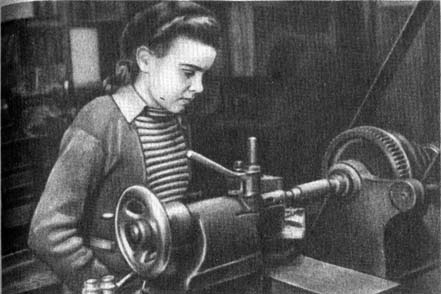 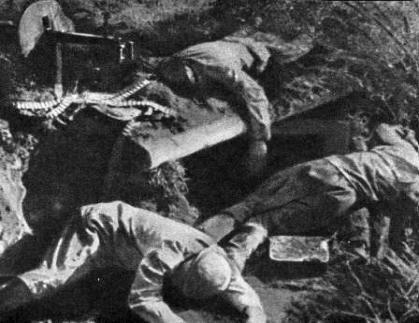 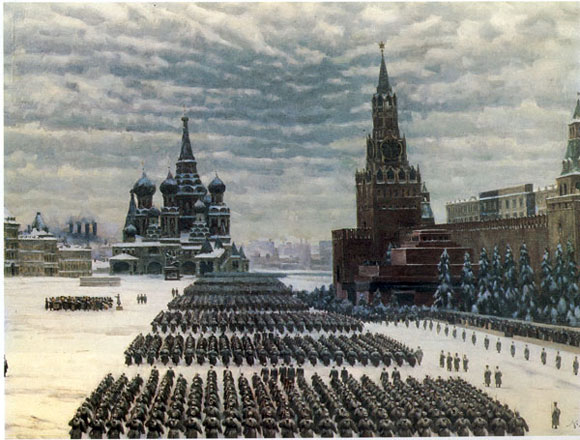 7 ноября 1941 г. на Красной площади 
состоялся военный парад. 
Его участники прямо с парада уходили фронт.
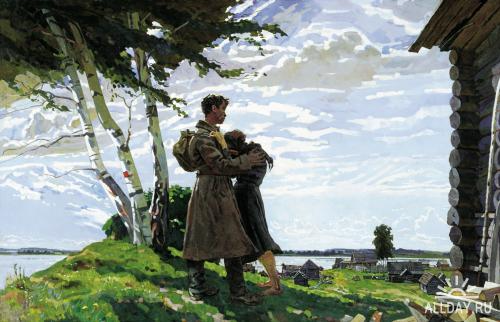 Более 600 жителей села Троицкое  были призваны  защищать Родину.
Многие уходили  на фронт добровольцами.
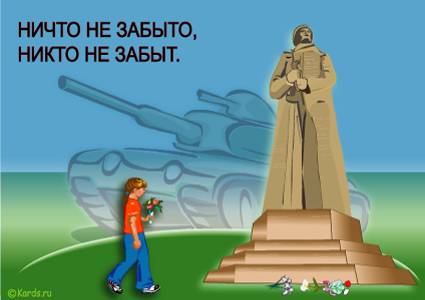 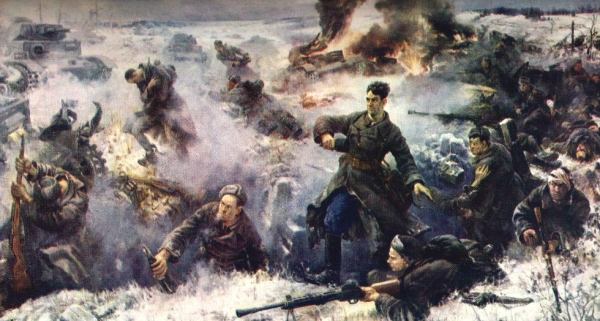 28 бойцов дивизии генерала И. В. Панфилова во главе с политруком    
                               В. Г. Клочковым совершили бессмертный подвиг.
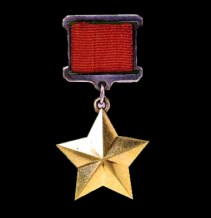 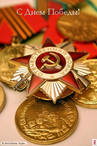 Боевые награды
Ордена Великой Отечественной войны
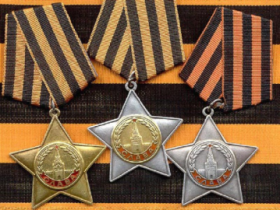 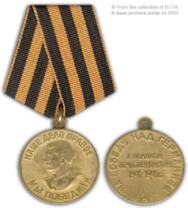 Звезда Героя Советского Союза
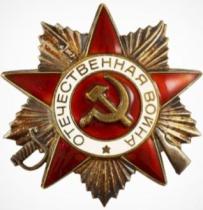 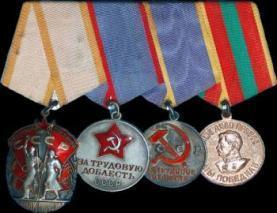 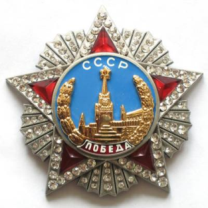 Орден Великой Отечественной                           войны
Медали «За доблестный труд»
Орден  Победы
Города-герои
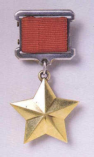 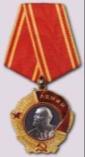 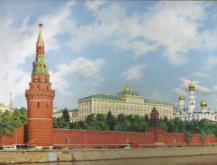 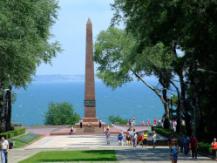 Одесса
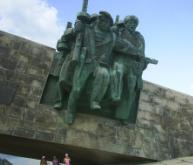 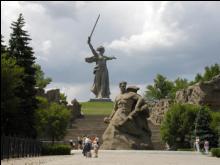 Москва
Волгоград
Новороссийск
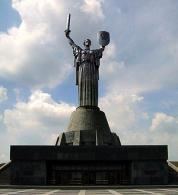 Киев
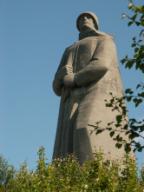 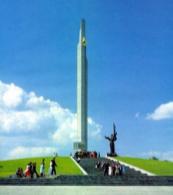 Минск
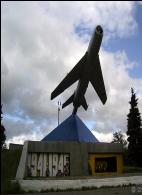 Тула
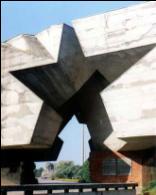 Мурманск
Брестская 
крепость
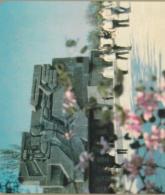 Ленинград
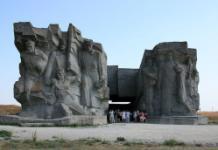 Керчь
Севастополь
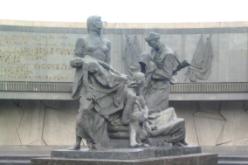 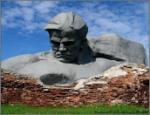 В мае 1945 года после ожесточённых сражений наши войска взяли штурмом столицу фашистской Германии 
и водрузили флаг своего Отечества над рейхстагом 
в центре Берлина.
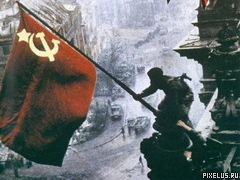 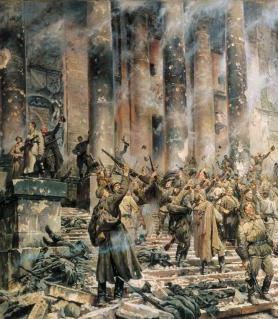 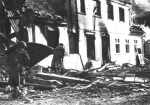 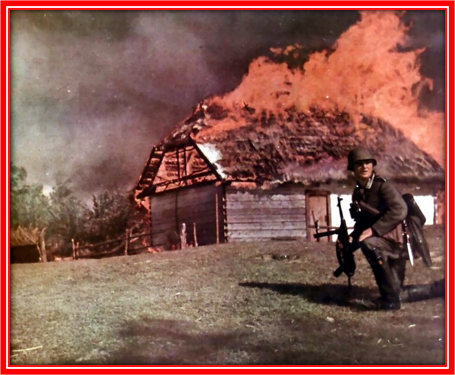 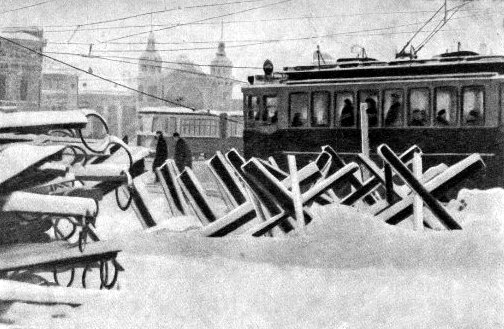 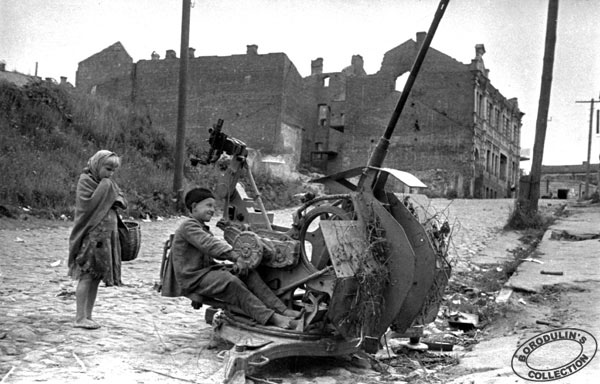 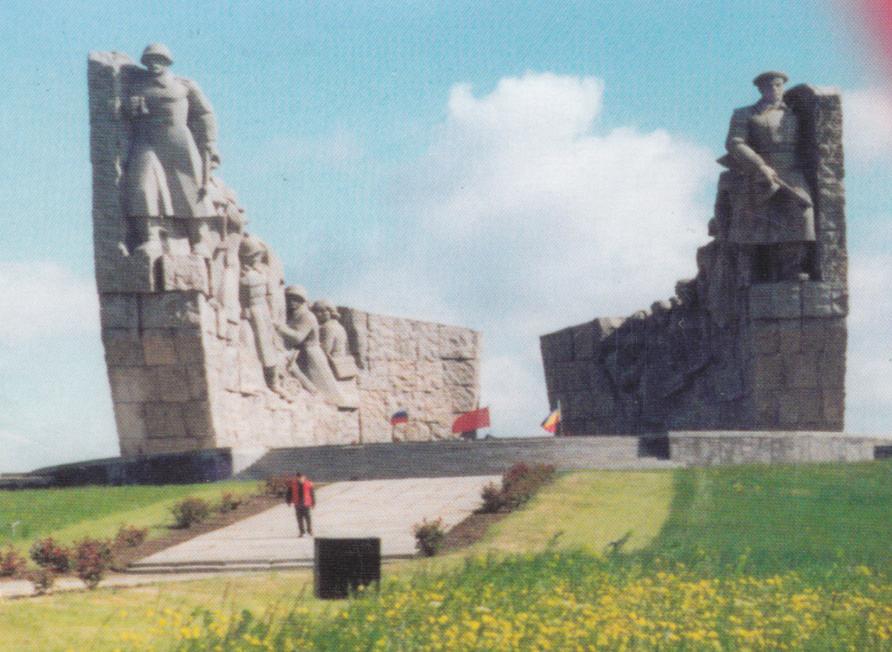 Памятник воинам-освободителям  Неклиновского района на Самбекских высотах.
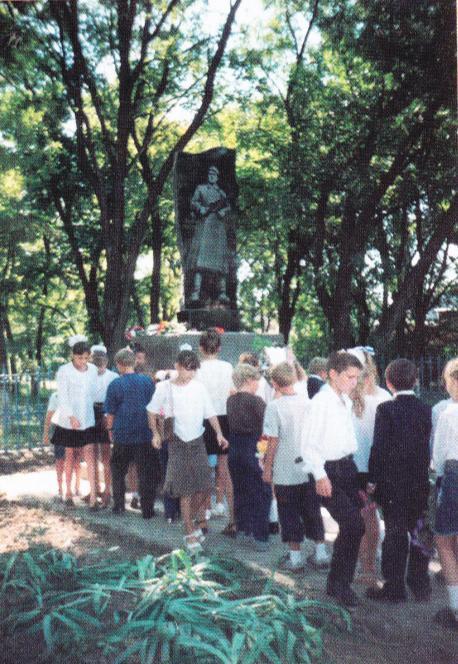 Мы помним, 

Чтим поклоном низким

Всех, кто войну не   пережил,

И тех, ушедших в обелиски,

И тех, кто вовсе без могил.

Десятки лет легли меж нами.

Ушла в историю война.

Мы в сердце  вечными словами

Погибших пишем имена.
Памятник погибшим 
воинам- защитникам с. Троицкое
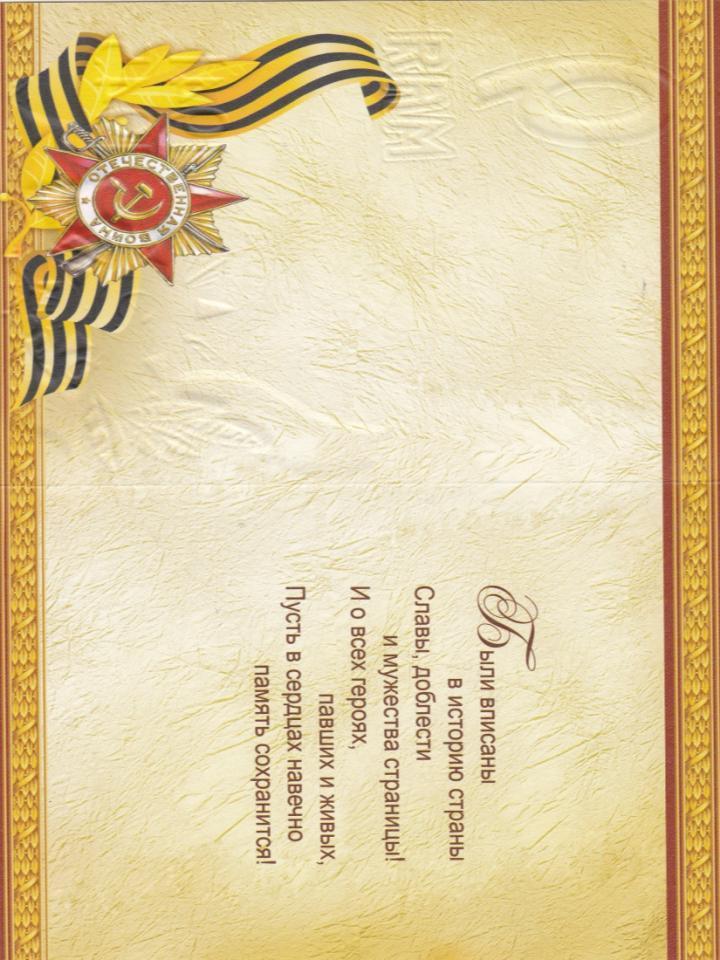 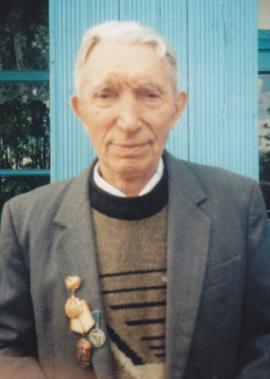 Иванов Трофим Дмитриевич
(1923 – 2010 гг. )
Звание: лейтенант
Только через 60 лет после окончания войны 
его нашла награда – 
                   Медаль «За боевые заслуги»
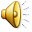 Минута     молчания
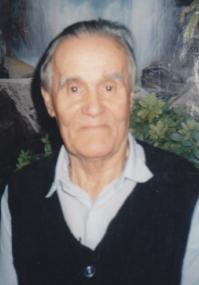 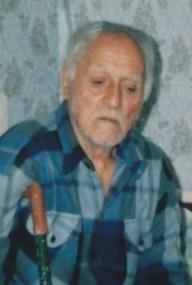 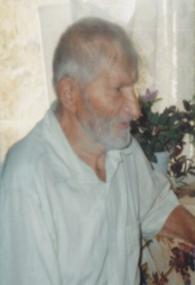 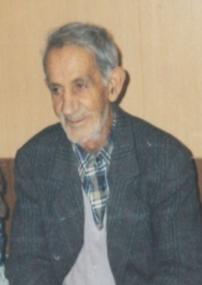 Кабаков П.Ф.
Айрапетян С.А.
Богма  Г.Н.
Хачатурян Г.С.
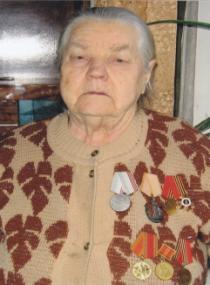 Стали жителями нашего села 
      в  послевоенное  время.
Ожаровская  Л.С.
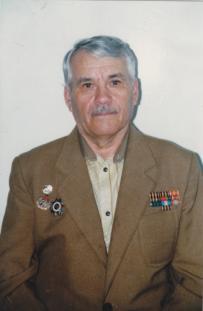 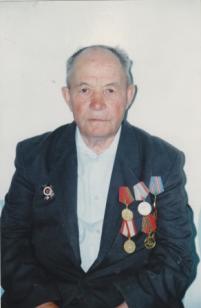 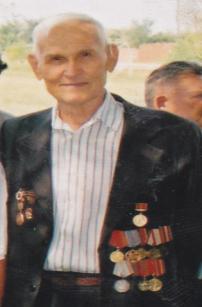 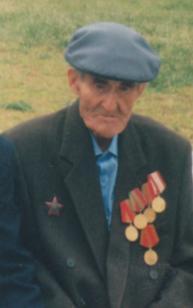 Рубан Н.Я.
Холодняк И.А.
Скалиух И.Ф.
Кабицкий П.В.
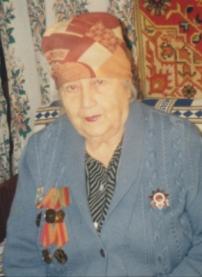 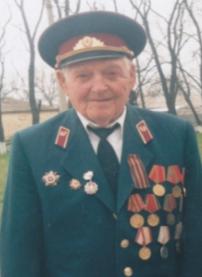 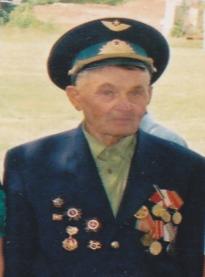 Куприянов Н.П.
Топникова Т.И.
Черниченко В.В.
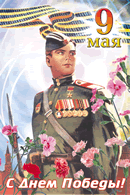 Мы помним всех

                           по именам

И всех обнять мы рады.

От всей души 

                     СПАСИБО ВАМ!

СПАСИБО ВАМ, 

                     СОЛДАТЫ!
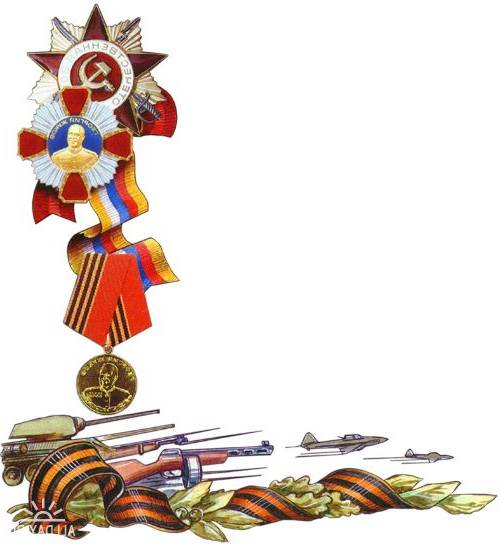 Наши прадедушки-
герои войны
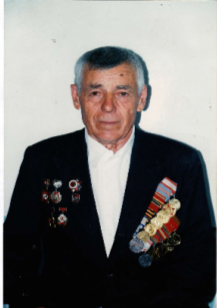 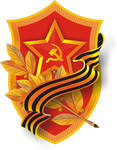 Сальный 
Иван Михайлович
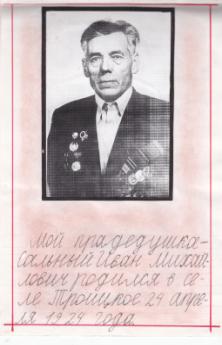 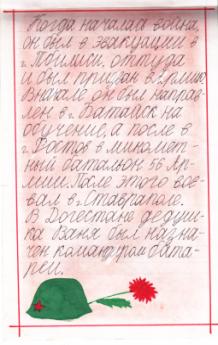 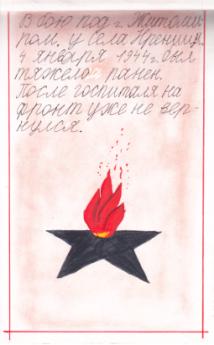 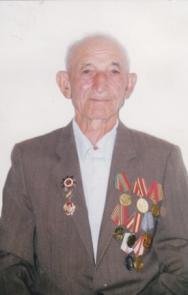 Агарагимов 
Николай Сергеевич
За боевые заслуги награждён 
Орденом Отечественной войны
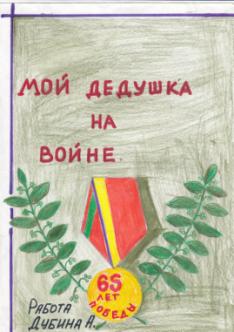 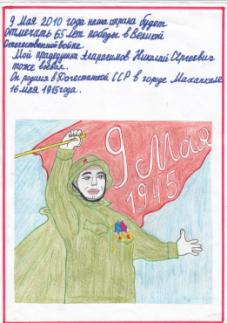 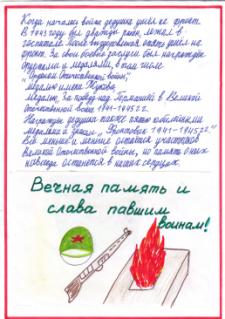 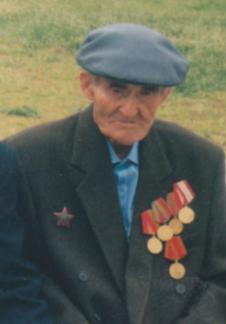 Кабицкий 
Павел Васильевич
С сентября 1941 года ушёл на фронт, воевал в 
танковом полку.
Награждён орденом Красной Звезды.
17 марта 2010 года 
Павлу Васильевичу исполнилось 95 лет.
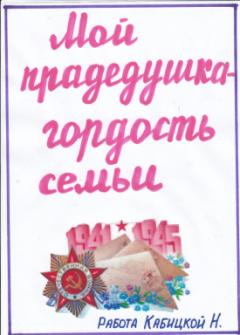 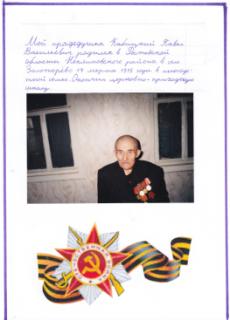 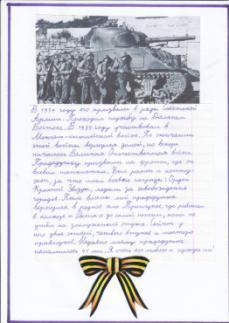 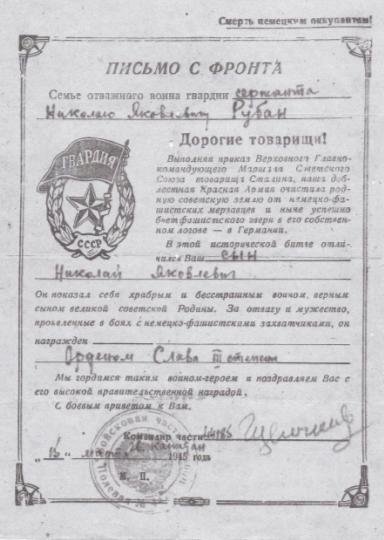 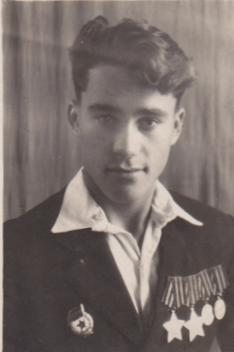 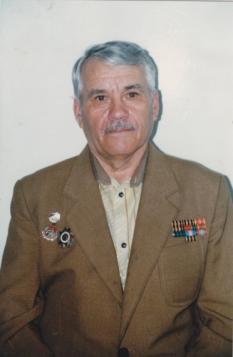 Рубан Николай Яковлевич
Родился 2 мая 1924 года.
Кавалер двух Орденов Славы.
Гвардии сержант, командир отделения 
19 отдельного сапёрного батальона 24-й гвардейской стрелковой дивизии.
Сражался за освобождение Украины и Крыма, Белоруссии и 
Прибалтийских стран. Взял в плен 54 немца.
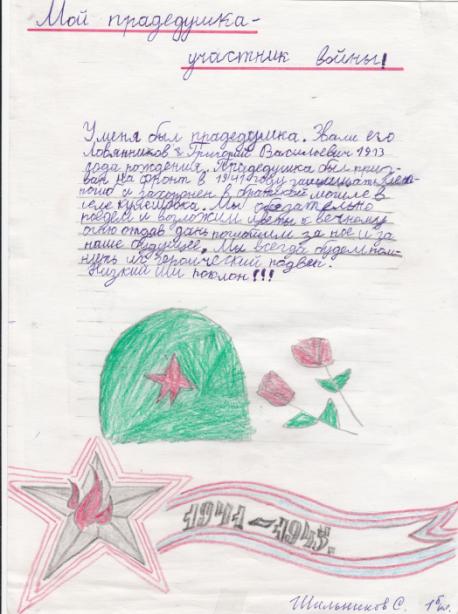 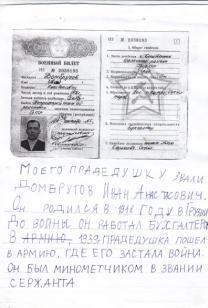 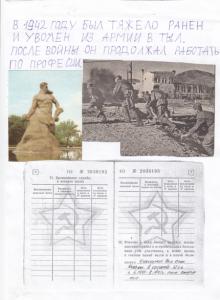 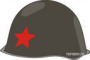 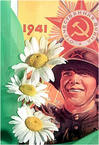 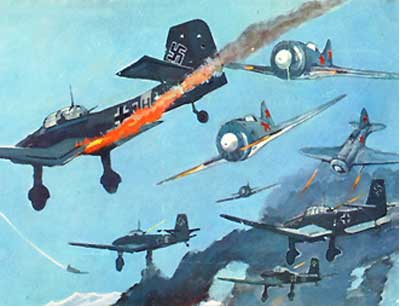 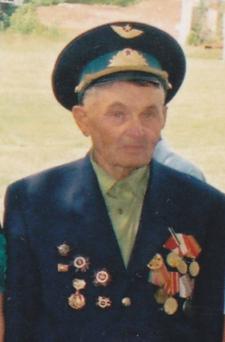 Куприянов Николай Петрович
Награждён Орденом Красной Звезды
Орденом Отечественной войны I и II степени
Медалью «За освобождение Праги»
Медалью «За победу над Германией»
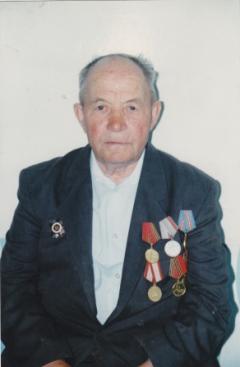 Холодняк 
Иван Александрович
Воевал в составе 7-й танковой бригады 
3-го Сталинградского механизированного 
корпуса  механиком-водителем танка.
Имеет награды:
 Орден Славы III степени
 Орден  Отечественной войны II степени
 Медаль «За победу над Германией»
 Медаль «За победу над Японией»
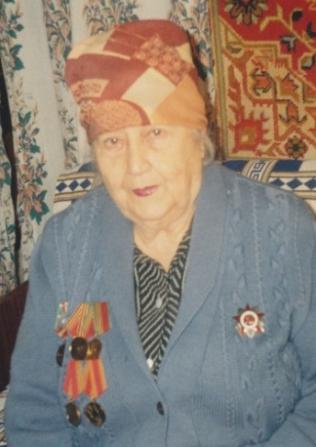 Топникова 
Татьяна Иосифовна
В 1943 году добровольно 
ушла на фронт .
Служила в зенитно-артиллеристском 
полку поваром, медсестрой, 
пулемётчицей.
Награждена Орденом Отечественной войны I степени.
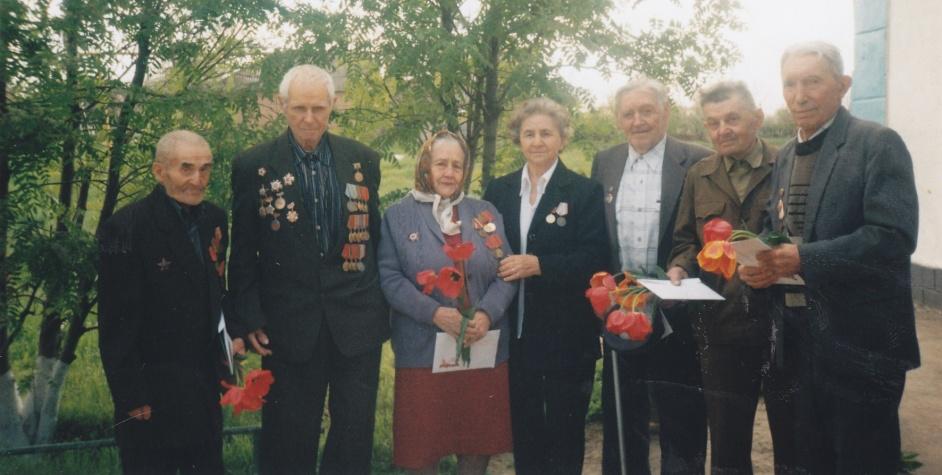 Хотим сказать «спасибо» ветеранам, кто пережил великую войну,
За Вашу седину, за Ваши раны,
За то, что от врага спасли страну!
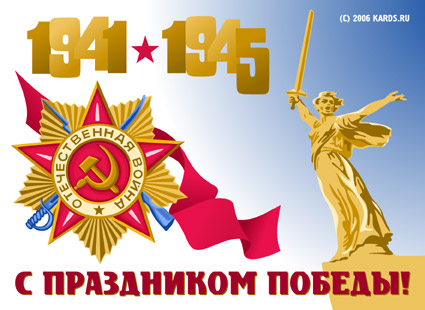 Презентацию выполнила 
учитель начальных классов  МОУ Троицкая СОШ
Неклиновского района Ростовской области
Колесниченко Светлана Васильевна